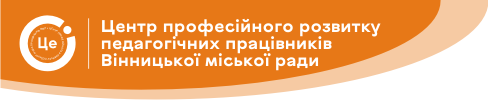 13 вересня 2023 року
Фаховий модуль  професійної спільноти 
керівників музичних
ЗДО ВМТГв рамках освітнього табору 
(VinBOOTEduCamp - 2023) 

«Ведення документації музичного керівника. 
Програмне забезпечення освітнього процесу з музичного виховання»
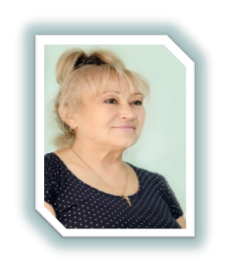 Спікер – консультант КУ «ЦПРПП ВМР» Лариса Бондарчук
Лист МОН № 1/9-454 від 02.09.2016 року «Щодо організації роботи з музичного виховання дітей у дошкільних навчальних закладах»
Законодавство України визначає дошкільну освіту як цілісний процес, спрямований на забезпечення гармонійного розвитку дитини з урахуванням її індивідуальних задатків, нахилів, здібностей, культурних потреб.
Відповідно, актуальним завданням дошкільної освіти є виховання художньо-естетичних засад особистості дитини через відкриття їй світу мистецтва, зокрема музичного, залучення до нього і творчого освоєння. 
У сучасній практиці музичне мистецтво стає дієвим засобом розвитку особистості дитини, якщо в дошкільному навчальному закладі створюється сприятливе освітнє середовище, пропонуються якісний зміст освіти й педагогічні технології, забезпечується ефективна організація музичного виховання.
Мета музичного виховання дітей дошкільного віку
Виховання гармонійно розвинутої, естетично й творчо спрямованої особистості дитини під впливом цінностей українського і світового музичного мистецтва; 
Розвиток загальної музикальності:
Розвиток здібностей музичного виконавства і творчості; 
Формування елементарних основ музичної культури, домірної вікові музичної компетенції.
Напередодні нового навчального року рекомендуємо виконати такі кроки:
перевірте документацію;
оновіть музично-розвивальне середовище;
передбачте підвищення власного професійного рівня;
сплануйте співпрацю з педагогами;
продумайте взаємодію з батьками.
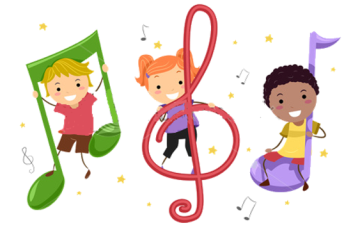 Ведення ділової документації музичного керівника закладу дошкільної освіти
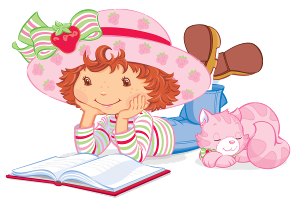 Відповідно до «Примірної інструкції з діловодства у дошкільних навчальних закладах» (наказ Міністерства освіти і  науки, молоді та спорту від 01.10.2012  № 1059) для музичних керівників є обов’язкова  така документація:
План роботи: перспективний і календарний;
План проведення масових заходів, дійств музично-естетичного циклу;
Каталог матеріалів з музичного виховання (конспекти занять, сценарії музичних свят та розваг, музично-дидактичні ігри тощо);
Графік роботи музичної зали, затверджений керівником закладу.
Щоденник з підвищення рівня професійної компетентності;
Щоденник обліку індивідуальної роботи з дітьми.
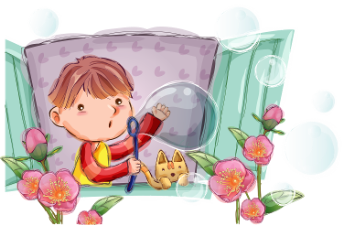 Лист МОН від 14.08.2023 № 1/12038-23 «Про переліки навчальної літератури та навчальних програм, рекомендованих Міністерством освіти і науки України для використання в освітньому процесі закладів освіти у 2023/2024»
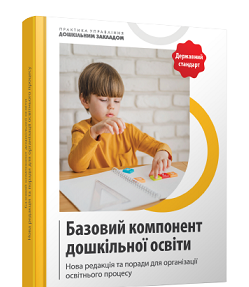 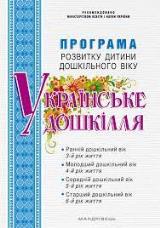 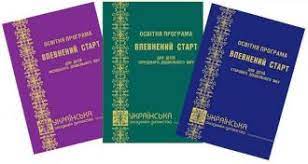 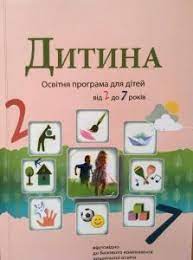 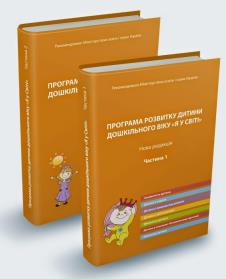 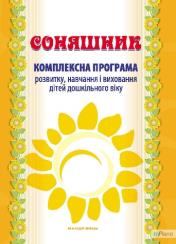 Відповідно до “Примірної інструкції з діловодства у дошкільних навчальних закладах” та згідно з методикою музичного виховання у дошкільному навчальному закладі робота музкерівника регламентується календарним планом, який є основним.

Форма календарного плану затверджується
І-ою педагогічною радою, враховуючи досвід
роботи, обізнаність з вимогами програми тощо. 

Календарний план складається 
відповідно до програми, за якою працює
 дошкільний заклад. 

Надається право при плануванні проявляти 
творчість, ініціативу, враховуючи сучасні
 вимоги до розвитку дітей дошкільного віку.
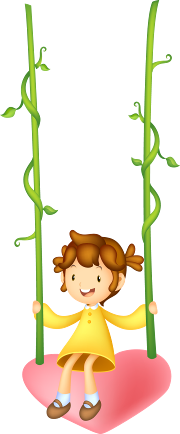 Плани освітньої роботи розробляються для кожної вікової гру­пи окремо. 
Якщо є паралельні вікові групи, то складається для них один план з диференціацією завдань, в залежності від складу групи, кількості дітей, рівня їх розвитку тощо, на період від 1-2 тижнів до 1 місяця. 
План музкерівника узгоджується з планами роботи вихователів. 
У ньому мають бути відображені різні форми роботи з дітьми: 
завдання заняття;
музичний репертуар, етап роботи з ним;
структура заняття;
індивідуальна робота з дітьми;
робота з батьками, вихователями.
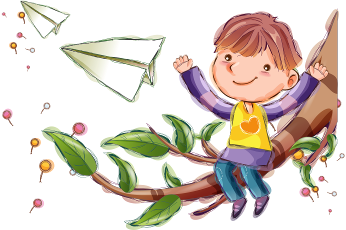 Форма складання перспективних і календарних планів довільна: текстова чи графічна.
Орієнтовна схема 
календарного планування 
програмового матеріалу 
для занять з музичного виховання
Або: місяць, дата проведення заняття
Практика свідчить і про раціональність щомісячного (перспективного) планування програмового матеріалу до занять, що значно заощаджує час досвідченого педагога, вивільняє його для практичної роботи з дітьми. 
	При цьому музичний керівник один раз на початку місяця визначає всі завдання з навчання дітей:
слухання музики, 
співів, 
музично-ритмічних рухів, 
гри на музичних інструментах, 
розвитку пісенної, музично-ігрової, 
     танцювальної творчості 
та відбирає потрібний програмовий репертуар до кожного виду дитячої музичної діяльності, який буде опрацьовуватись на заняттях упродовж цього місяця. 
	З метою відображення періодичності подання репертуару з кожного виду музичної діяльності відповідно до етапів його розучування (первинне ознайомлення, поглиблене розучування, закріплення) та складності музичного твору треба у графі "Примітки" навпроти кожного твору зазначати кількість занять, відведених для його опрацювання.
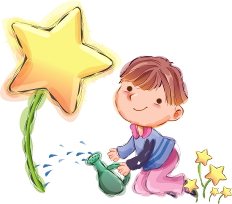 Свята і розваги (фізкультурні, музичні, літературно-музичні) зазви­чай плануються як окремий розділ чи додаток до річного плану роботи дошкільного закладу.  

Найзручнішою формою таких планів є графічна. Тут варто зазначити місяць, дату проведення, види і теми дозвіль, вікові групи; у графі "Примітки" педагог робить записи про можливі зміни в строках, тематиці, підготовчу роботу. 






	Сценарії розваг розробляються окремо.
Орієнтовна схема планування свят і розваг (фізкультурних, музичних, літературно-музичних)
Проведення свят містить визначення тематики свята, термін, відповідальних. У виборі кількості та тематики свят слід керуватися програмою, за якою працює заклад дошкільної освіти.
Проведення розваг (один раз на два тижні у кожній віковій групі). Під час їх проведення враховують тематику, форму (концерт, театралізація, інсценівка, лялькова вистава, музична казка тощо), термін, відповідальний.
Робота з батьками містить визначення тематики форми, термін, відповідальних. У плані роботи з батьками передбачено оформлення стендів («Куточка для батьків»), проведення лекцій, відкритих занять, батьківських зборів, виставок, консультацій, під час яких керівник музичний дає поради з питань музичного розвитку дитини.
ПАМ’ЯТАЙТЕ, що план розваг на літній період є додатком до Плану роботи закладу на навчальний рік і може бути складений на початку навчального року.
До складеного плану свят і розваг має бути добірка сценаріїв цих заходів. 
Сценарій дає змогу задати чіткий вектор заходу, послідовно спланувати всі етапи його підготовки, продумати методи та прийоми досягнення мети. 
Якщо музичний керівник складає сценарій сам, необхідно ознайомити з ним вихователів. 
Налагодьте взаємодію з колегами, щоб вдало дібрати репертуар, розподілити ролі, визначити послідовність конкретних дій дійових осіб тощо.
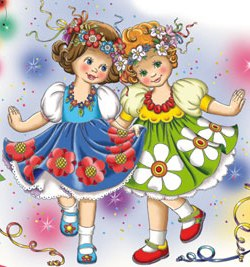 Лист МОН від 21.08.2023 № 1/12490-23 «Про окремі питання діяльності закладів дошкільної освіти у 2023/2024 навчальному році»
Слід ретельно добирати український дитячий музичний репертуар для організації занять, ігор, свят і розваг. Сучасну та традиційну українську музику, пісні — широко використовувати не лише під час заходів народознавчої тематики, а й під час новорічних свят, випускних ранків і протягом дня.
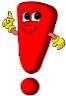 Категорично заборонено використовувати контент російського походження.
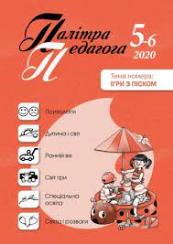 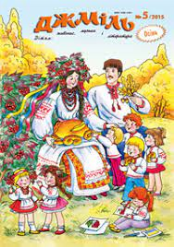 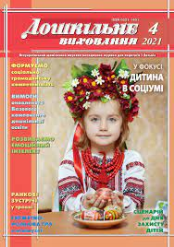 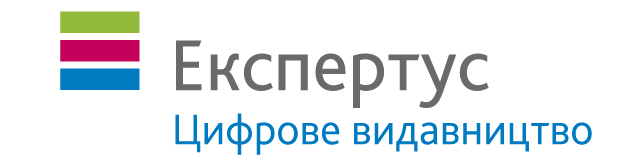 Запрошувати батьків на масові заходи недоречно, якщо є загроза обстрілів. Під час повітряної тривоги всі присутні мають перейти до найближчого укриття. Зазвичай укриття ЗДО розраховано винятково на кількість дітей і персоналу закладу, тому не може вмістити всіх. Запрошуючи батьків, керівництво закладу бере на себе відповідальність за їхню безпеку. 

Свята та розваги в ЗДО мають відповідати 
методиці музичного виховання. 
Вони не є «концертами для батьків». 

До посадових обов’язків педагогів не входить робити для батьків фото- та відеозвіти про перебіг заходів. Педагоги можуть це робити виключно за своїм бажанням. 

НАГАДУЄМО, що розміщувати фотографії та відеоматеріали за участю дітей на сайті ЗДО, у загальних групах і соціальних мережах можна лише з письмового дозволу батьків.
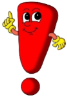 Каталог матеріалів з музичного виховання
Матеріал з музичного виховання – власний чи запозичений – доцільно систематизувати через оформлення каталогів.
Створення каталогів та форма його ведення може бути довільною, з урахуванням доцільності та зручності його використання.
Всі зібрані матеріали варто розподілити у каталогах за розділами:
Чинні програми, навчально-методична література, фахові періодичні видання;
Нормативно-правові документи;
Музичні заняття;
Свята та розваги, театралізовані дійства;
Музично-дидактичні ігри та посібники;
Фонотека.
Каталог «Чинні програми, навчально-методична література,
 фахова періодика»
Каталог «Музичні заняття»
Каталог «Свята та розваги, театралізовані дійства»
Каталог «Музично-дидактичні ігри та посібники»
І. Музично-дидактичні ігри для розвитку звуковисотного слуху.
ЗАТВЕРДЖУЮ
Директор КЗ «ЗДО №__ ВМР»
____________ Н.М.Каштальян
_________________2023р.
Графік проведення музичних та фізкультурних занять, розваг в музичній залі
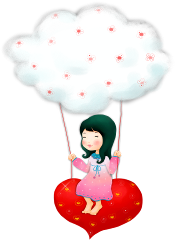 Індивідуальну роботу з дітьми необхідно планувати для кожної вікової групи з перспективою на кілька днів у міру проведення 
занять, свят, розваг та підготовки до них, перед­бачаючи: 
з ким із дітей,  
з якою метою буде проведено цю роботу, 
які завдання пропонуються для вправляння дітей, 
які атрибути, матеріали, обладнання будуть використані.
Щоденник обліку індивідуальної роботи з дітьми  молодшого дошкільного віку  п’ятого року життя за місяць ______________
Умовні позначення:
1.Слухання музики:
1.1- розрізнення за видами 
та жанрами;
1.2 – визначення характеру, темпу та динаміки музики;
1.3 – визначення структури музичного твору;
1.4  - розрізнення висоти звуку.
 
 







2.Співи: 
2.1.- чистота інтонування, вокальні навички;
2.2 – визначення напрямку мелодії;
2.3 – спів в ансамблі.



3.Музично-ритмічні рухи:
3.1- почуття ритму;
3.2 – виконання основних рухів;
3.3 – творчість у рухах і пластиці.





4. Гра на дитячих музичних інструментах:
4.1- розрізнення на слух за тембром звучання, називання інструменту;
4.2 – володіння прийомами гри, розрізнення темпів;
4.3- гра в ансамблі.
Щоденник з підвищення рівня професійної компетентності
Щоденник ведеться у довільній формі. 
На першій сторінці Щоденника варто зазначати пріоритетні завдання закладу дошкільної освіти на навчальний рік, а далі доцільно розподілити Щоденник на такі розділи:
участь у засіданнях педагогічної ради;
участь у семінарах, консультаціях, колективних відкритих показах;
участь у міських методичних заходах (методичних об'єднаннях, конкурсах, виставках, творчих групах, конференціях, лекціях тощо);
самоосвіта;
підвищення кваліфікації.
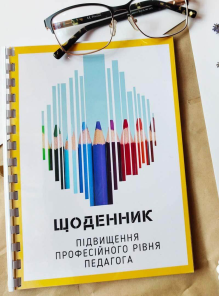 Фахова майстерність, професіоналізм керівника музичного є чи не основною умовою педагогічної роботи.
Музичний керівник має бути підготовленим до роботи костюмера, розробника атрибутів, бібліотекара, оператора ПК та інших технічних засобів навчання тощо.
Микола Шуть
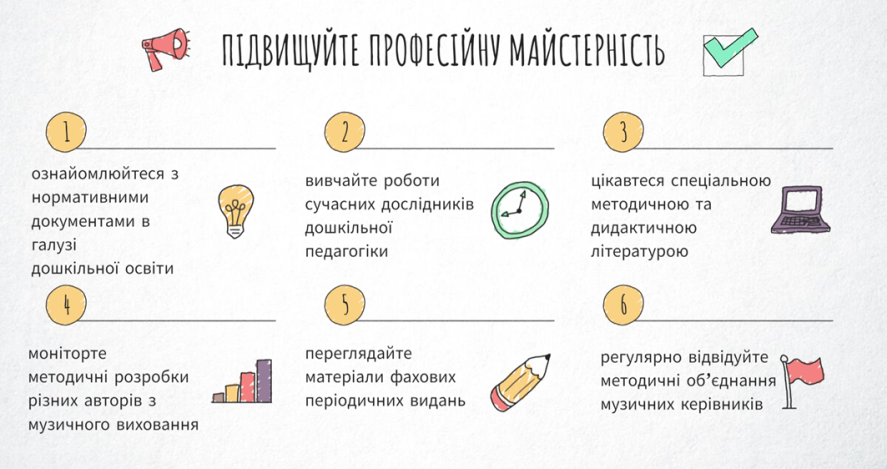 ПАМ’ЯТАЙТЕ, що професійне зростання, підвищення кваліфікації — це безперервний процес.
Програмне забезпечення освітнього процесу з музичного виховання
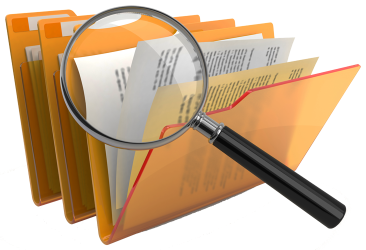 Зміст музично-педагогічної роботи з дітьми деталізується щодо кожної вікової групи по основних видах музичної діяльності у чинних комплексних і парціальних програмах. 

У кожному з видів музичної діяльності (слухання музики, музичні рухи, співи, гра на дитячих музичних інструментах) деталізовані завдання музичного виховання, навчання й розвитку дітей та наведено музичний репертуар, реалізація яких і становить для педагога зміст роботи з дітьми.
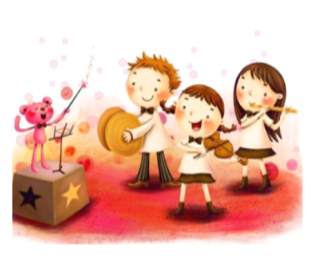 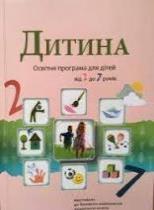 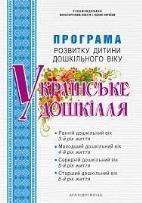 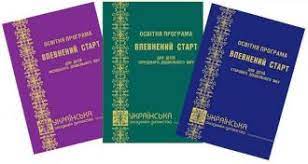 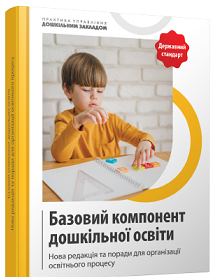 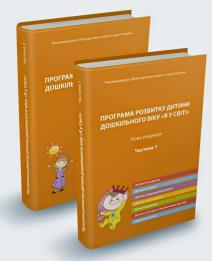 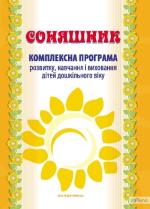 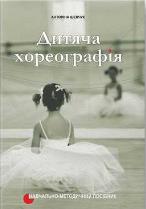 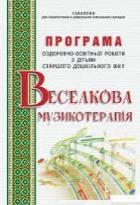 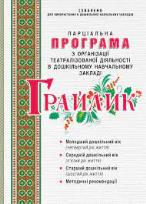 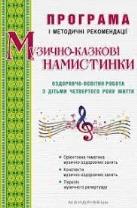 Мета сучасних за­нять із музики та загального музичного ви­ховання у закладі дошкільної освіти є забезпечення систематичного розвитку в дітей сприйняття прекрасного, естетичних почуттів та уявлень, формування основ ес­тетичного смаку.
Дошкільна освіта - це первинна ланка духовно-культурного становлення та розвитку особистості, то поліпшення ху­дожньо-естетичного виховання засобами музики в закладах дошкільної освіти є неодмінною умовою не лише художньо-ес­тетичного виховання, а й різнобічного роз­витку дітей.
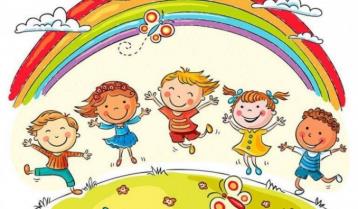 Використані джерела:
1.Базовий компонент дошкільної освіти / наук. кер.: Т.О. Піроженко, член кореспондент НАПН України, проф., д-р псих. наук, 2021р..  
2.Лист МОН від 21.08.2023 № 1/12490-23 «Про окремі питання діяльності закладів дошкільної освіти у 2023/2024 навчальному році».
3.Лист МОН України від 02.09.2016 р. № 1/9 - 454 «Щодо організації роботи з музичного виховання дітей у дошкільних навчальних закладах».
4.Лист МОН від 14.08.2023 № 1/12038-23 «Про переліки навчальної літератури та навчальних програм, рекомендованих Міністерством освіти і науки України для використання в освітньому процесі закладів освіти у 2023/2024».
5.Впевнений старт : програма розвитку дітей стар¬шого дошкільного віку: О.О. Андрієтгі, О.П. Голубович, О.П. Долинна та ін. - К. : 2012. - 66 с.
6.Дитина : Освітня програма для  дітей від двох до семи років / наук. кер. проекту В.О.Огнев’юк; авт.кол.: Г.В.Бєлєнька, О.Л.Богініч,В.М.Вертугіна; наук. ред. Г.В.Бєлєнька; Київ, ун-т ім. Б.Грінченка. - 2020. - 440 с.
7.Калуська Л.В. Соняшник : комплексна програма розвитку, навчання та виховання дітей дошкільного віку / Л.В. Калуська. - Тернопіль : Мандрівець, 2014. - 144 с.
8.«Українське дошкілля» : програма розвитку дити¬ни дошкільного віку / О.І. Білан, Л.М. Возна, О.Л. Мак- сименко та ін. - Тернопіль : Мандрівець, 2013. - 264 с.
9.Малашевська І. Теорія та практика сучасної сис¬теми музичної освіти дітей молодшого шкільного віку /
10. «Розпочинаємо навчальний рік на високій ноті» Музичний керівник №8 Серпень 2023року.
ДЯКУЮ ЗА УВАГУ
Бажаю у новому навчальному році — натхнення, сил, наснаги, неймовірних злетів і Перемоги України!
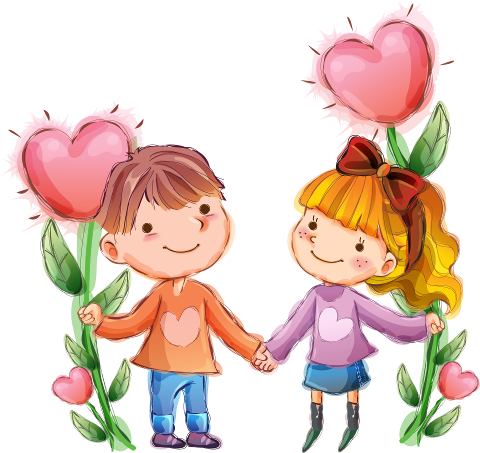